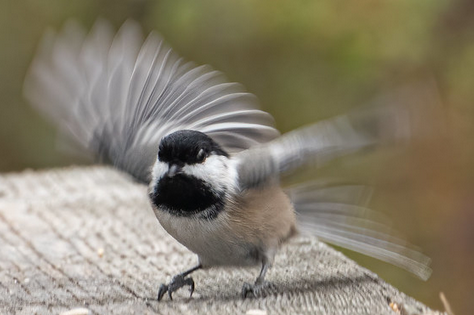 Open Learning, Open NetworksOnline Learning in  2020
Stephen Downes
Numérique2020
November 3, 2020
https://www.downes.ca/presentation/533
Share and Edit Links
    https://bit.ly/34R0OQn 

Presentation Page
    http://www.downes.ca/presentation/533 

Join the Chat - #numerique2020
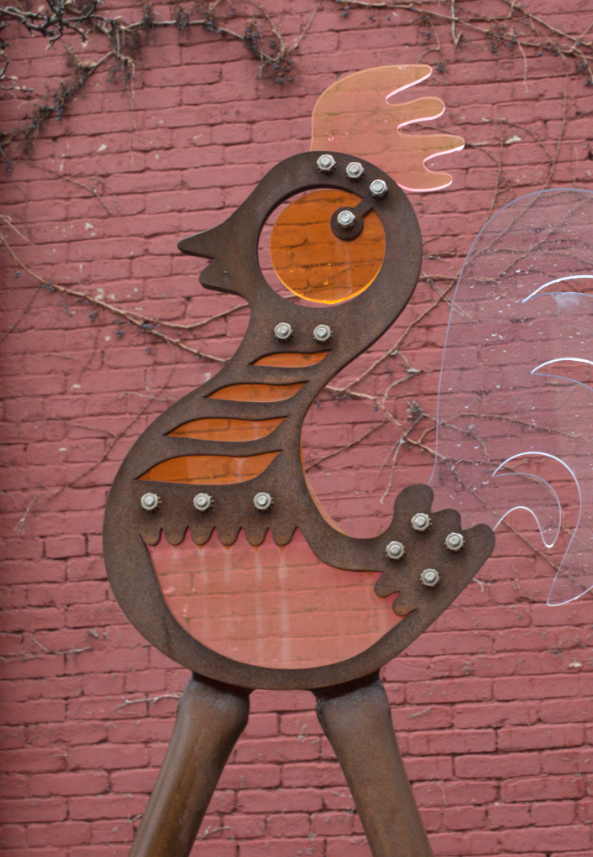 A Time of Challenges
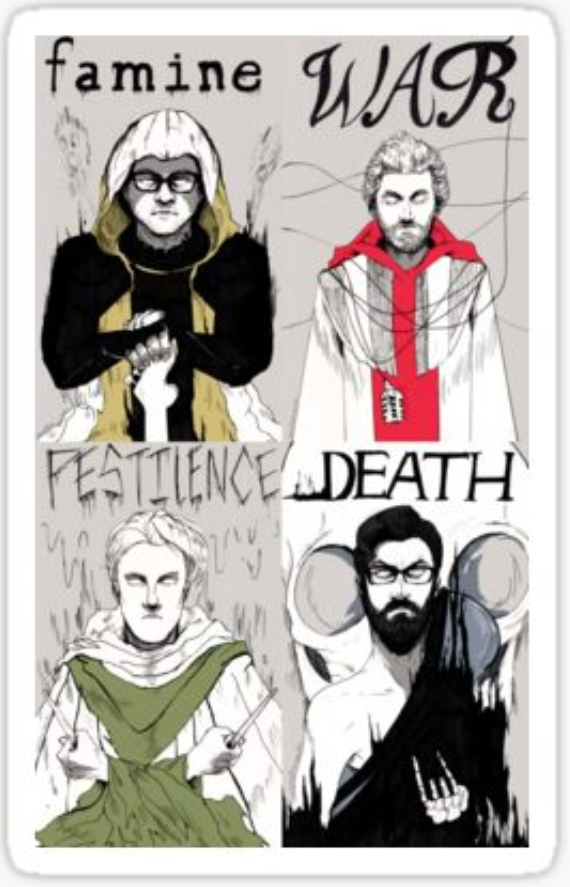 The usual: famine, war, etc., plus: 
Climate Change https://climate.nasa.gov/ https://www.fire.ca.gov/incidents/ 
Democracy in crisis https://www.cnn.com/2020/10/02/world/freedom-house-covid-democracy-intl-hnk/index.html 
Poverty & Inequality http://www.oecd.org/social/inequality-and-poverty.htm
Social Media http://www.npr.org/2016/11/08/500686320/did-social-media-ruin-election-2016   https://shatteredmirror.ca/ 
Pandemic https://www.who.int/emergencies/diseases/novel-coronavirus-2019 
Economic Crisis https://en.wikipedia.org/wiki/COVID-19_recession
Redbubble - https://www.redbubble.com/shop/four+horsemen+stickers
Current Work
https://www.downes.ca/now
Covid Response
eXtended Reality Training for Transportation Emergency And Management)
Data Literacy
Ethics, Analytics and the Duty of Care
Personal Learning Environments
Covid Response
Inside NRC:
Expanded VPN
Adopted Zoom Meetings
Set Up Slack for Quick Messaging
Longer Term: MS Teams
Issues to consider:
Cloud services
Security
Processes (eg., onboarding)
Long-term Impact
Covid Response
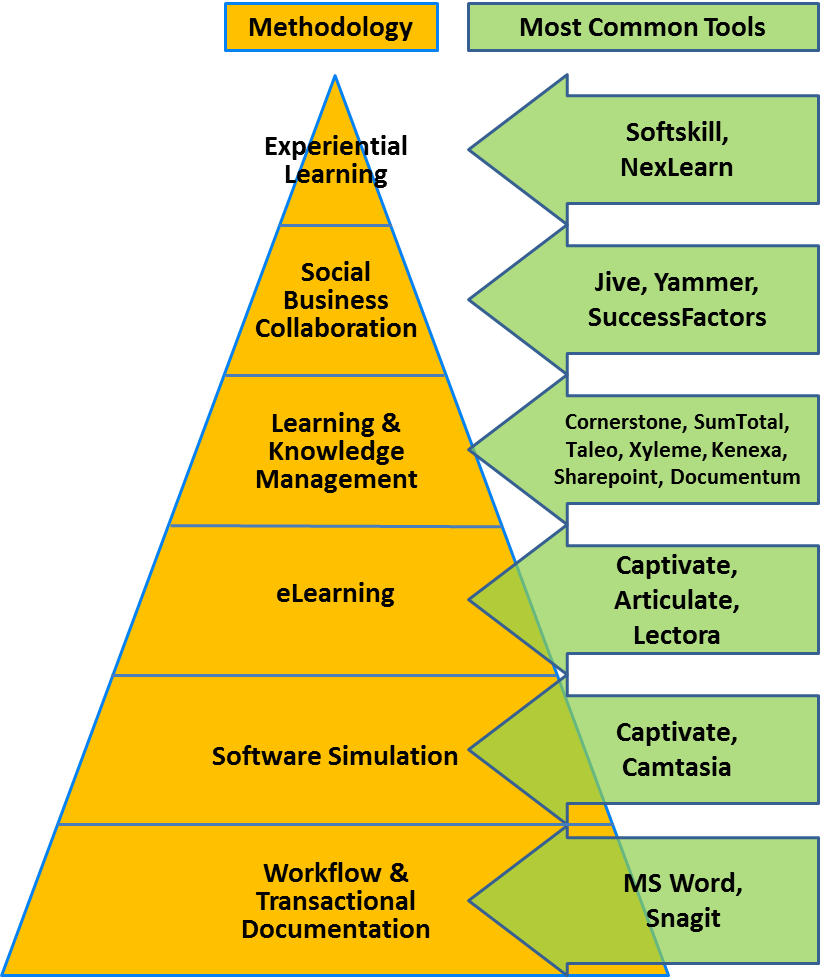 http://epiloguesystems.com/about/
Covid Response
Quick Tech Guide:
http://bit.ly/quicktechguide 
Constraints:
Needed to be web-based
Needed to be free/open access
Up Slack for Quick Messaging
Set up as Google Doc / Open editing
Also set up calendar service, which failed
Issues to consider:
Long-term Impact
Expansion to include pedagogy, subject-specific resources
Covid Response
MOOCs
True History of the MOOC
https://sites.google.com/site/themoocguide/home 
cMOOC and xMOOC
http://www.tonybates.ca/2014/10/13/comparing-xmoocs-and-cmoocs-philosophy-and-practice/ 
Personal Learning
http://www.downes.ca/presentation/380
Covid Response
CovidEA:
International Science Council expert panel
https://www.foggs.org/covidea/
Constraints:
High-level discussion for policy-makers
Addresses what we need to learn, pedagogy, technology
Moving Forward
Moving Forward
Competencies? Vs. Capabilities http://www.downes.ca/post/64879 
Badges? Vs. Evidence https://openbadges.org/ 
Classes Vs. Performance Support http://www.nrc-cnrc.gc.ca/eng/solutions/collaborative/lpss.html 
Microlearning? Vs. Spaced Learning - https://www.td.org/Publications/Blogs/Science-of-Learning-Blog/2015/01/Spaced-Learning-an-Approach-to-Minimize-the-Forgetting-Curve 
Course Libraries? Vs. Subscription-based Learning - http://www.downes.ca/news/OLDaily.htm
Immersive Reality
What is ‘Immersive’ – a VR helmet?
Key element of immersion: belief
(authentic) applications that matter
social presence (cognitive presence, teaching presence) - https://www.mnsu.edu/its/academic/isalt_social_presence_theory.pdf 
multi-modality – cognitive + kinesthetic, etc. - https://www.slideshare.net/jtholden/the-learning-styles-revelation-research-from-cognitive-science 
Games and Gamification?
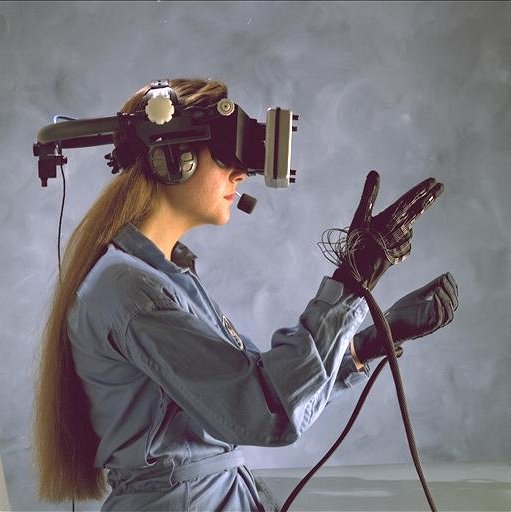 eXtended Reality Training
XR – eXtended Reality (or Augmented Reality)
Eg. HUD, QR codes
VR – Virtual Reality
Platforms:
Unity - https://unity.com/ - initially released for Mac OS X
Unreal - https://www.unrealengine.com/en-US/  (Epic Games)
Headsets:
HTC Vive - https://www.vive.com/ca/   ($1.3K)
Hololens - https://www.microsoft.com/en-us/hololens  ($4.7K)
Oculus - https://www.oculus.com/ ($0.6K + Facebook account)
eXtended Reality Training
for Transportation Emergency And Management






Image: https://hackernoon.com/vr-is-changing-the-energy-sector-here-is-how-ei1a325u 
https://www.gti.energy/training-events/emergency-response-virtual-reality-vr-training-module/
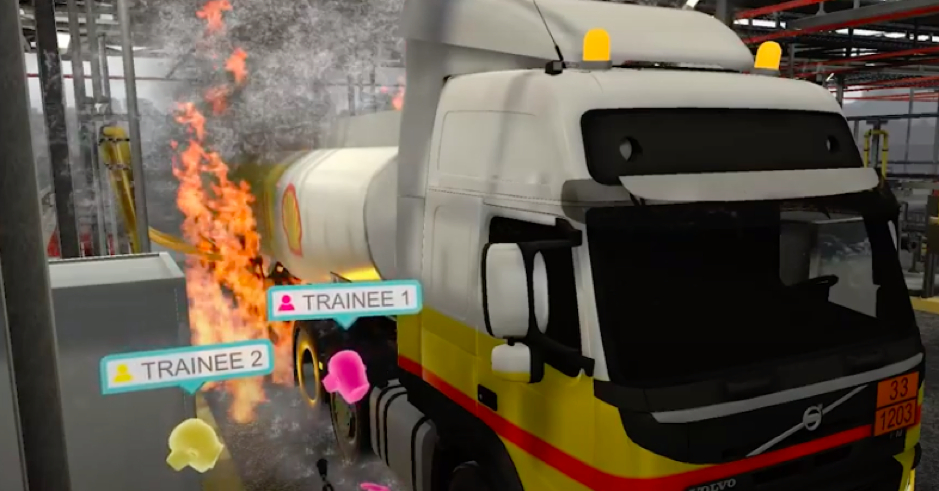 eXtended Reality Training
Being There: What Presence Means in a Digital World
https://www.downes.ca/presentation/526 
Community of Inquiry (CoI)
Other types of presence (interface, learning, autonomy, agency, affective, competitive, immanent)
Creating presence 
Presence and AI
The feeling of presence (what changes in the digital world are not the modalities of presence but how they’re produced)
Data Literacy
http://bit.ly/downes-data-literacy 
Data Literacy Models:
Data stewardship
Science and research 
Information literacy
Analytics and decision-making
Measurement Frameworks
Self-assessment vs objective assessment
Individual vs collective data literacy
Mapping literacy to values and benefits
Studies:
https://dalspace.library.dal.ca/handle/10222/64578 
https://www150.statcan.gc.ca/n1/pub/11-633-x/11-633-x2019003-eng.htm
Data Literacy
http://bit.ly/downes-data-literacy 
Data Literacy Models:
Data stewardship
Science and research 
Information literacy
Analytics and decision-making
Measurement Frameworks
Self-assessment vs objective assessment
Individual vs collective data literacy
Mapping literacy to values and benefits
Studies:
https://dalspace.library.dal.ca/handle/10222/64578 
https://www150.statcan.gc.ca/n1/pub/11-633-x/11-633-x2019003-eng.htm
Data Literacy
Challenges to Learning Providers
Content Knowledge Vs. Literacies
Not just reading and writing… 
http://www.downes.ca/presentation/369 
Employment skills Vs. Education
Courses Vs.  Performance Support
Authority Vs. the Wisdom of Crowds
Autonomy, Diversity, Openness, Interactivity
Social Proof? https://en.wikipedia.org/wiki/Social_proof 
Credentials Vs. Learning Vs. Connections - http://er.educause.edu/articles/2015/3/credentialing-in-higher-education-current-challenges-and-innovative-trends
Data Literacy
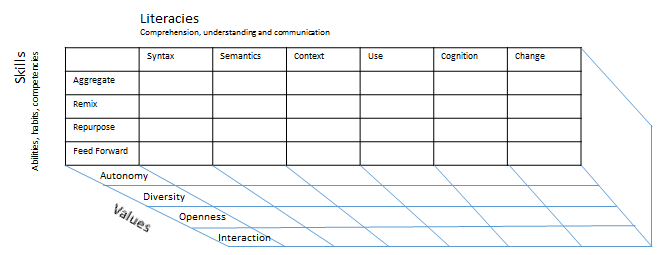 Ethics, Analytics and the Duty of Care
Open Recognition Networks
https://www.downes.ca/presentation/532
Competencies and stackable credentials
Badges and blockchain
A proliferation of certificates
How do we evaluate credentials
Forms of recognition
Peer recognition
Knowing as recognition
Recognition networks
Challenges in human activity recognition
Ethics, Analytics and the Duty of Care
Committees and Councils
AIPCoP - eLearning and AI Working Group
GoC working group
https://gccollab.ca/discussion/owner/84765 

Data Equity Working Group
Digital Technologies internal working group
Ethics, Analytics and the Duty of Care
http://bit.ly/downes-ethics-analytics 
Applications of AI & Analytics
Ethical Issues and Controversies
Ethical Codes and Review Boards
The Duty of Care
The Decisions We Make in Analytics
Ethical Practices and Harmony
Personal Learning Environments
E-Learning 3.0
https://el30.mooc.ca 
Data – Graph – Cloud
Identity – Resources – Recognition
Experience – Community – Agency
Personal Learning Environments
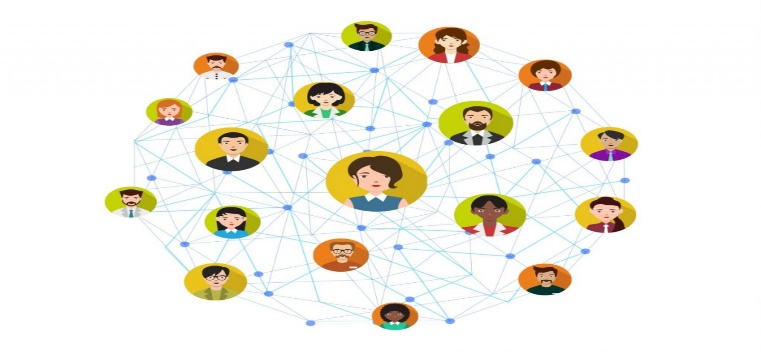 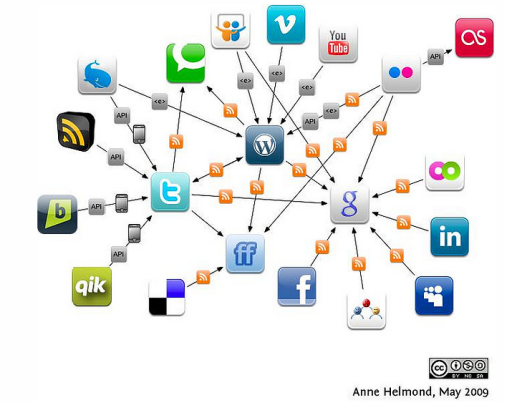 Personal Learning Environments
Distributed Social Networks
Opera Unite - http://mashable.com/2009/06/15/opera-unite/ 
Mozilla OS - https://www.npmjs.com/package/fxos-web-server 
Diaspora - https://www.joindiaspora.com/ 
Solid - "social linked data“ - https://solid.mit.edu/ 
Keybase - https://keybase.io/ 
InterPlanetary File System (IPFS) - https://ipfs.io/ 
Mastodon / Fediverse - https://mastodon.social/
Personal Learning Environments
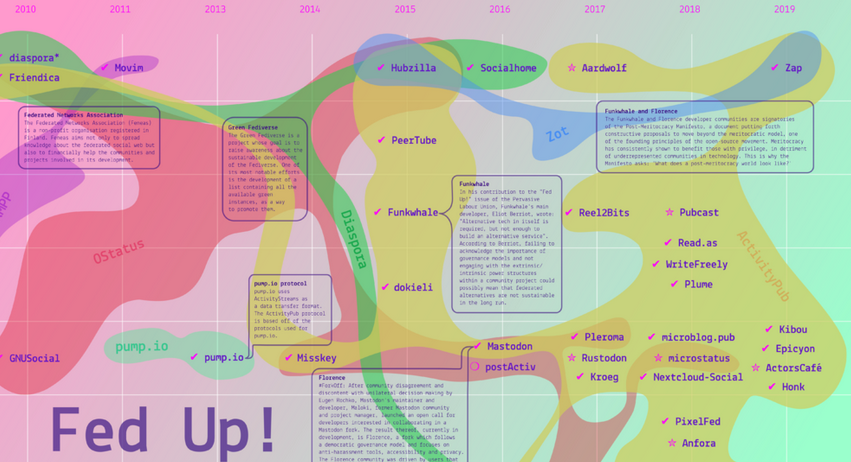 https://monoskop.org/Federated_networks
Personal Learning Environments
gRSShopper in a Box
https://grasshopper.downes.ca
Personal Learning Environments
Cloud Infrastructures
Environments: VMWare Fusion, VirtualBox
Provisioners: Docker, Vagrant
Configuration: Chef, Puppet
Providers: AWS, MS Server
Services: MS Cognitive, Wolfram Alpha, Segment
Serverless CMS - http://www.downes.ca/post/66459
Personal Learning Environments
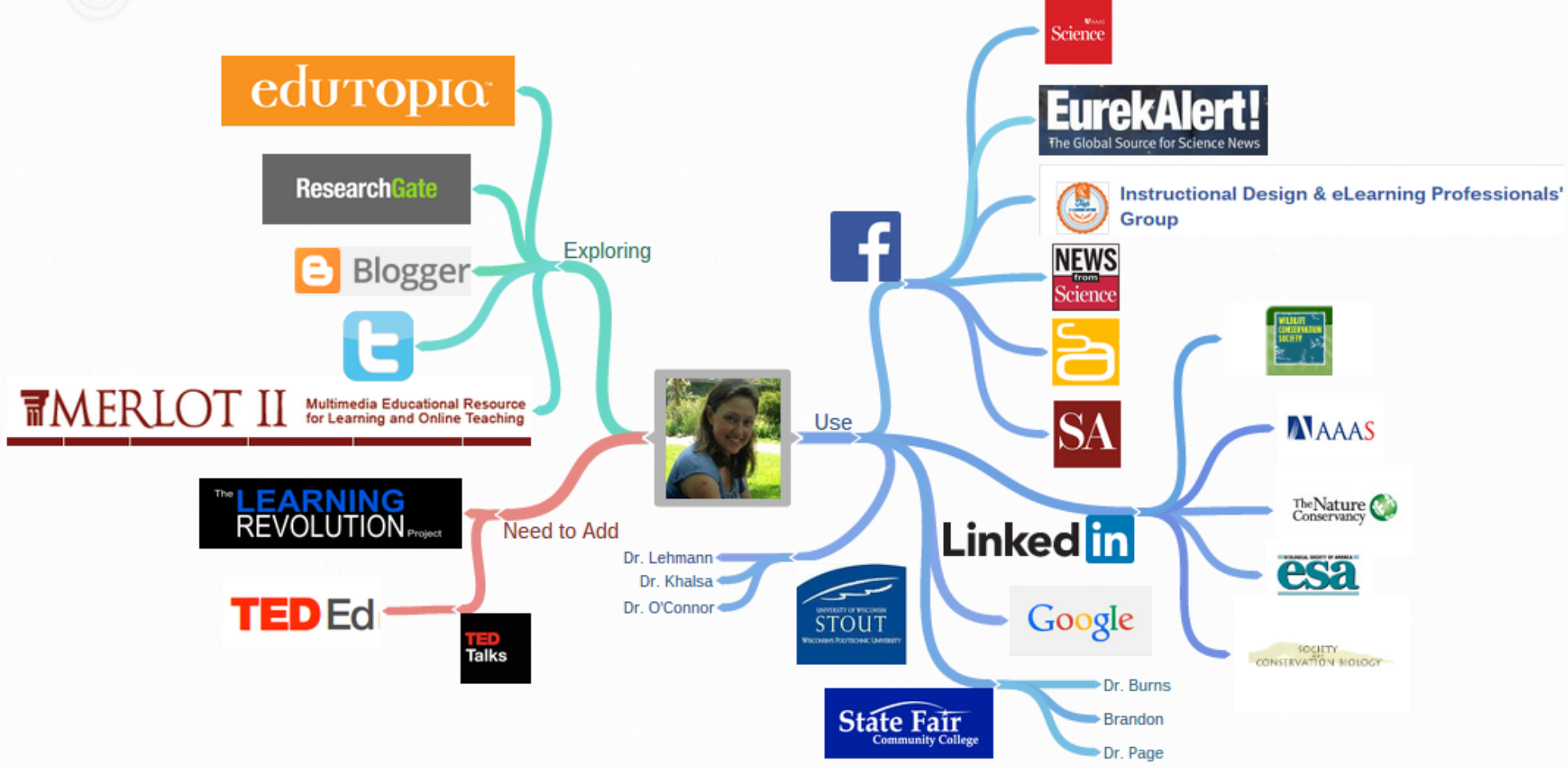 Heather Taft http://taftportfolio.blogspot.com/p/personal-learning-environment-ple.html
Personal Learning Environments
Resource Repository Network (Aggregation) 
http://ec.europa.eu/ipg/standards/markup/web-content-syndication/index_en.htm 
Personal Cloud – Dropbox, NextCloud, etc. 
https://nextcloud.com/ 
Personal Learning Record – Learning Record Store (xAPI) 
https://www.adlnet.gov/tla/ 
Personal Learning Assistant 
 like Siri? Alexa?
Distributed Intelligence – MLaaS
https://www.slideshare.net/KarlSeiler/mlaas-machine-learning-as-a-service
Challenges to Educational Institutions
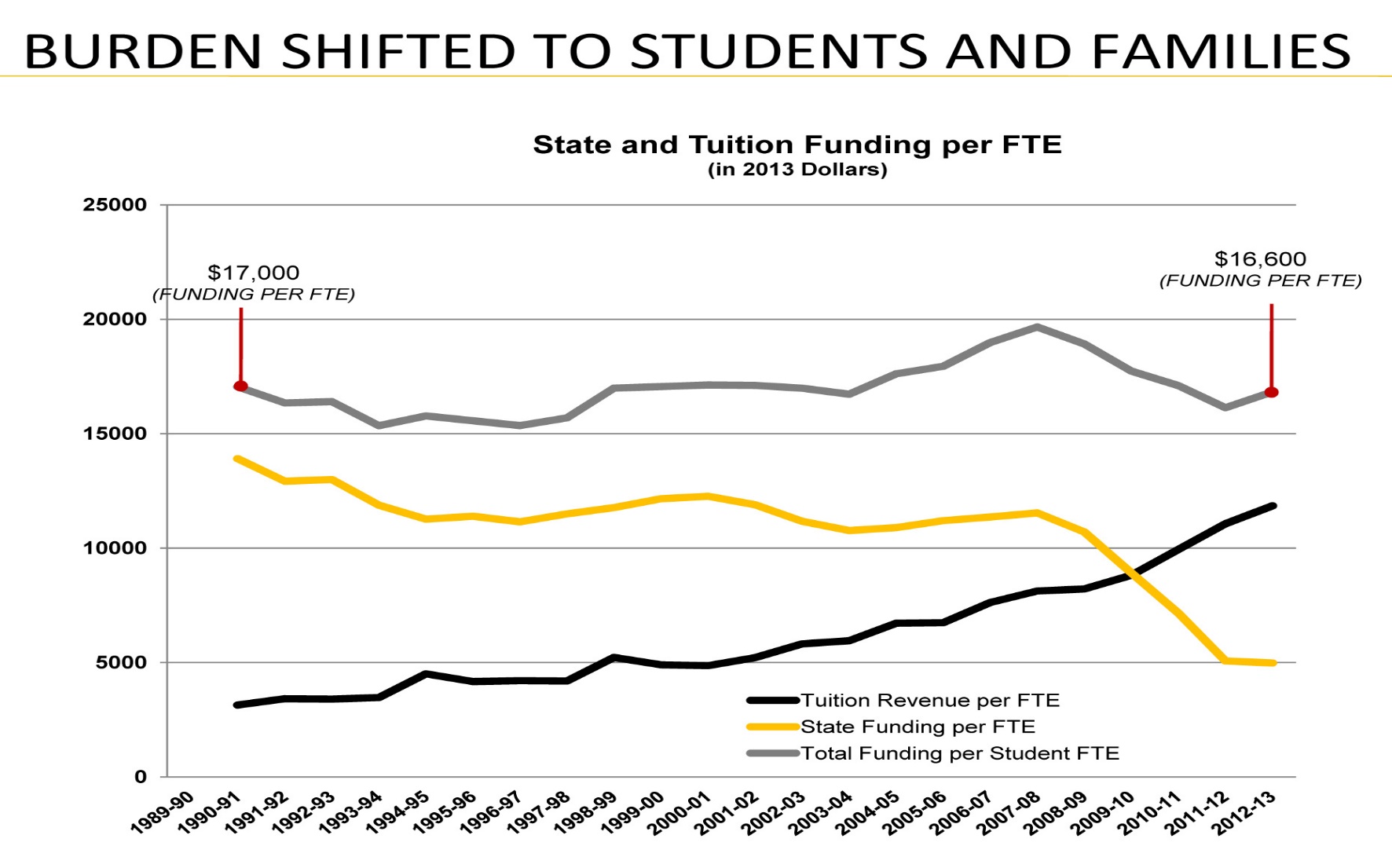 http://old.seattletimes.com/html/opinion/2018504888_guest25blakecole.html
Challenges to Educational Institutions
Public Education Vs. Private Sector
Funding: Tuition, Grants, Reseach….?
Enterprise Vs. Distributed?
Federated Vs. Open? (Social signon Vs. Single Signon Vs. ??)
Transcripts Vs. Blockchain Vs. ??
http://blockgeeks.com/guides/what-is-blockchain-technology/
Doing the Right Thing
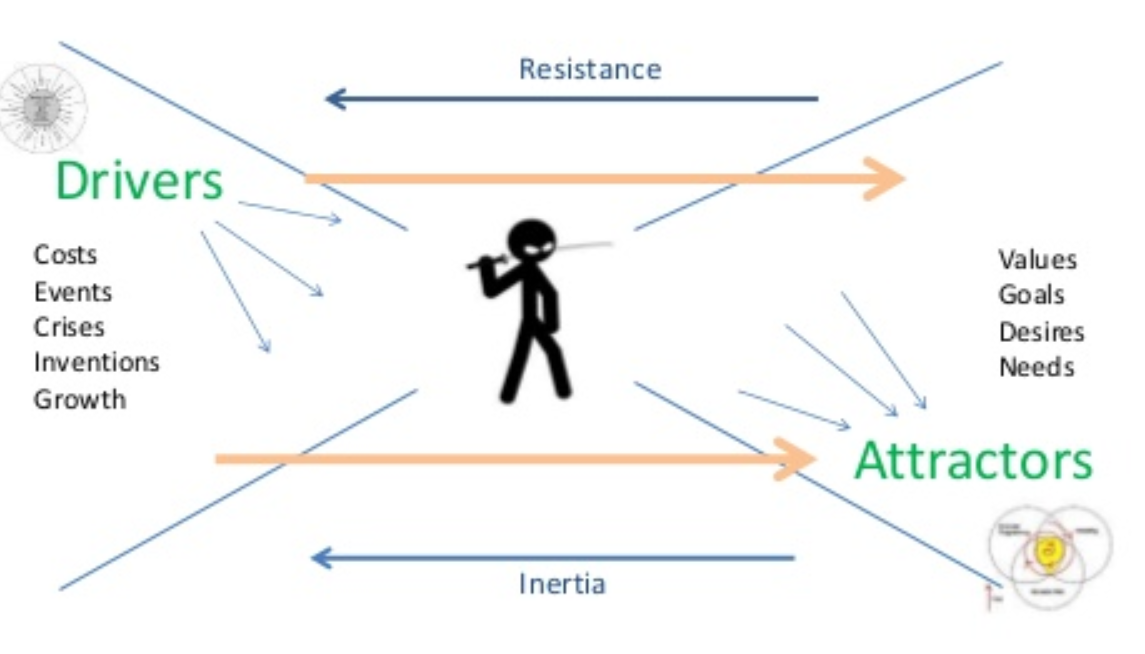 Who are your clients?
The state? The governor?
Technology companies?
Your department? Your institution?
https://www.slideshare.net/Downes/disruptive-innovations-in-learning
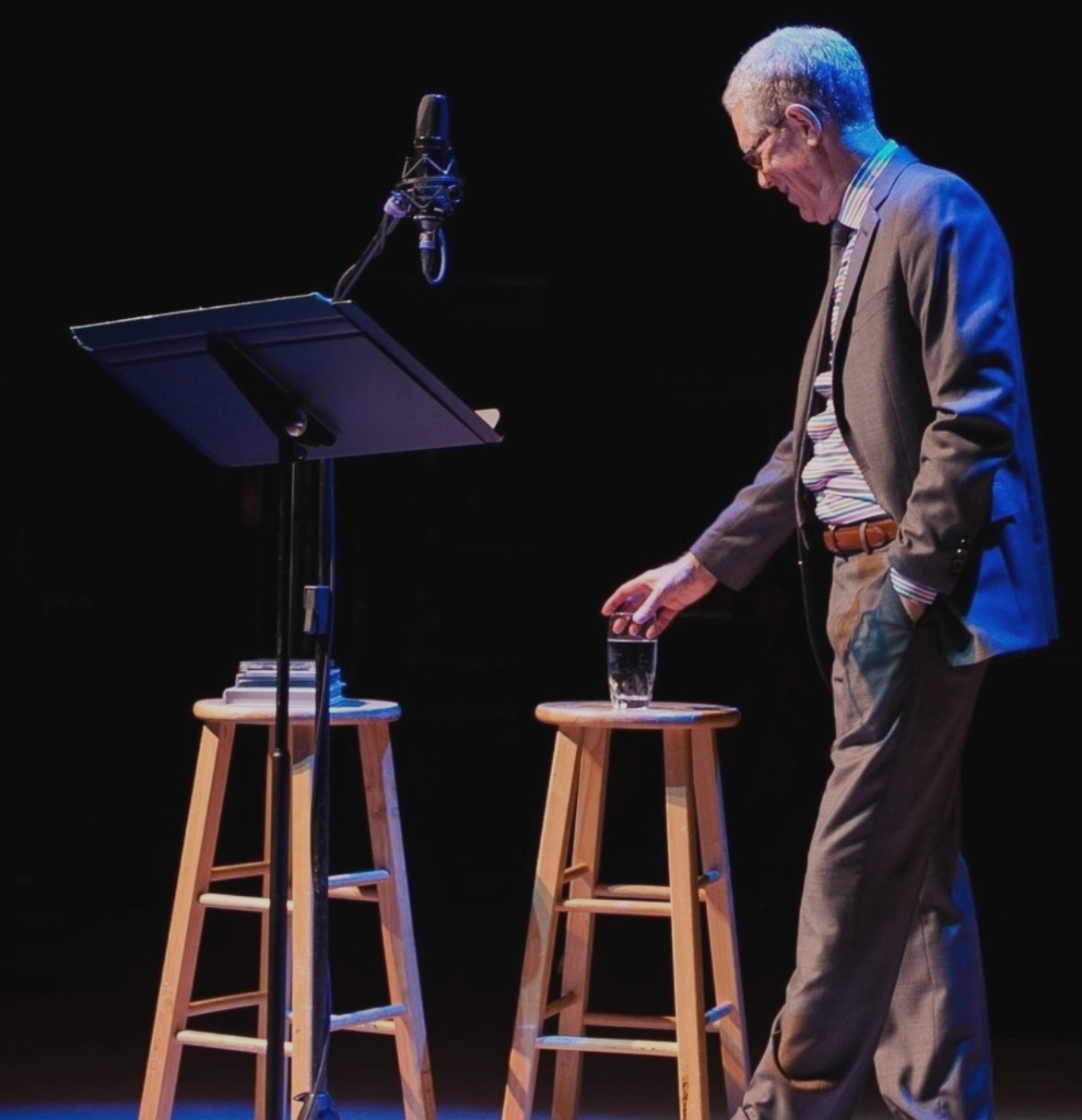 What are you Building?
Drivers Vs. Attractors 
Empowerment Vs. Dependence?

How does the story end?
https://www.vinylcafe.com/